Nederlandse literatuur en cultuur na 1945
Literaire context ca 1970 – ca 1990
Opakování pojmů
Provo-beweging, verzuiling
Presentatie
Kroes, Rob. “Recalling the Netherlands in 1968: Trendsetter or Follower?” European Journal of American Studies, vol. 3, no. 2, 2008, pp. European journal of American studies, 2008–09-08, Vol.3 (2).
Proza in de jaren 70
„almaar onoverzichtelijker wordende proza“ (Brems)
Gestructureerd door tegenstelling tussen leesbare proza en experimentele proza
Leesbare proza: Manifest voor de jaren 70, Heere Heeresma, Maarten ‘t Hart, Mensje van Keulen
Experiment:  Revisor-prosa, academisme, postmodernisme
Manifest voor de jaren 70
Inhoud van de manifest: protest tegen uitgeverijen die alleen gevestigde schrijvers publiceren
Tegen schrijvers die „volmaakt onherkenbare taal“ hanteren
Een gedeelte van de literaire productie kan geschaard worden onder deze noemer
Realistische, vlot vertelde verhalen, anekdotisch (naar het dagelijks leven) en gericht op herkenning en inleving.
Relatie tussen het verhaal en de werkelijkheid is eenduidig en onproblematisch (realistische conventie)
De vlot vertelde, identificeerbare literatuur krijgt reputatie van beperktheid, kleinburgerlijkheid en spruitjeslucht (kritiek van Jeroen Brouwers)
Belangstelling voor lotgevallen en belevingswereld van het ik (geen politiek, geen vormexperiment)
Tijdschrift Revisor en de Revisor-proza
Tijdschrijft Revisor geassocieerd met experimentele literatuur in de jaren 70 en 80
Viertal redacteurs van de Revisor: Dirk A. Kooiman, Frans Kellendonk, Doeschka Meijsing, Nicolaas Matsier
Nadruk op vorm:
Literaire romans met duidelijkeconstructie aan de oppervlak
Vol verwijzingen (intertekstualiteit) en betekenislagen
Verhaal niet op een vanzelf-sprekende manier verteld volgensde realistische conventie
Het fictieve karakter van de tekst wordt gethematiseerd en benadrukt. 
Afkeer van zelfexpressie en vertelling als weerspiegeling van de werkelijkheid
Revisor-proza ook bekend als academisme
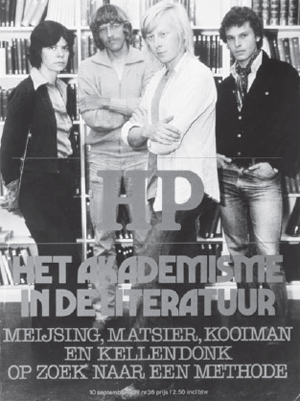 Vertegenwoordigers van de twee stromingen
Maarten ť Hart – moet niet onder de auteurs van de Manifest van de jaren 70 gerekend, maar wel gemeenschappelijke kenmerken:  „neoromantische auteur“
 doorbraak met Een vlucht regenwulpen (tot nu toe een van de vaakst gelezen romans op de literatuurlijsten)
 literatuur als zelf-expressie, traditionele vertelwijze, onopvallende stijl, realistische details, herkenbare personages
 „romantische“ thema‘s: eenzaamheid, isolement, onbereikbare of geïdealiseerde liefde
 breuk met het geloof – minder aggressief dan bij Wolkers, representatie van het verdwijnen van de zekerheden van het calvinistische Holland van de jaren 50: nostalgische ondertoon
In de traditie van de klassieke romanciers zoals Dickens, Trollope, Melville
Vertegenwoordigers van de twee stromingen
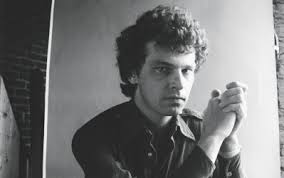 Frans Kellendonk
 een van de academische/Revisor-auteurs
 belangrijke rol van verbeelding in de presentatie van de chaotische werkelijkheid via literatuur (verbeelding helpt om d. m. v.  verwijzingen naar literatuur of godsdienst structuur aan te brengen)
 alle betekenisvolle verbanden in de werkelijkheid worden geconstrueerd (ideologieën, godsdienst) – zijn werk verkent de gevolgen daarvan (Mystiek lichaam)
 de weigering om je ogen gesloten te houden voor de geconstrueerdheid van betekenis is ethisch – ontzag voor het onbekende
Tegen realisme: ook een geconstrueerde conventie, de werkelijkheid kan in literatuur niet makkelijk gerepresenteerd worden
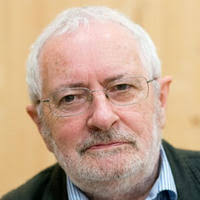 Van de revolutionaire jaren 60 naar postmodernisme
Naar After Theory van Terry Eagleton
oorzaak van de maatschappelijke onrust in de jaren 60: universitaire opleiding voor het eerst massaal toegankelijk was voor studenten uit arbeidersmilieu. 
„Middle-class society had been reckless enough to set up institutions in which young, clever, morally conscientious people had nothing to do for three or four years but read books and kick ideas around; and the result of this ludicrous indulgence on society’s part was wholesale student revolt.“
Geboorteplaats van culturele theorie in de populaire, volkse aard van de protesten van de jaren 60. Nadruk op identiteit en minderheden die culturele theorie kenmerkt - voortzetting van de strijd voor emancipatie van studenten en arbeiders op het gebied van cultuur.
 „Like war, theory became the continuation of politics by other means. The emancipation which had failed in the streets and factories could be acted out instead in erotic intensities or the floating signifier.“
Van de revolutionaire jaren 60 naar postmodernisme
optimistische, hoopvolle sfeer van de revolutie x falen van de van de emancipatiestrijd 
het politieke impuls is en het geloof in de mogelijkheid van echte verandering van het capitalistische economische systeem  verdween (jaren 70).
 „After the debacle of the late 1960s, the only feasible politics seemed to lie in piecemeal resistance to a system which was here to stay. The system could be disrupted but not dismantled.“
linkse intellectuelen die aan de protesten deelnamen in de jaren 60 later gezien als „founding fathers“ van postmodernisme (Barthes, Foucault, Derrida en Lyotard) 
Het emancipatiestrijden die niet mogelijk was in de politiek heeft zich in de analyse van cultuur voortgezet:  
machtseffecten van kennis dat samenhangt met een bepaalde gebruik van taal (discours -  Foucault) bij analyse van culturele producten
geconstrueerdheid van de tot dan toe als vanzelfsprekend geldende waarheden, metaverhalen en ideologieën (Lyotard). 
Hierdoor heeft poststructuralistische theorie (filosofische bron van de postmoderne cultuur) haar politieke relevantie verloren.
Manifest – modernisme, academisme - postmodernisme
De poëticale conflicten en verschillende tegenover elkaar gecontrasteerde stromingen kunnen gezien worden als een Nederlandse variant van een ontwikkeling in de cultuur richting het postmodernisme
Maarten ť Hart kan gezien worden als een vertegenwoordiger van modernistische auteursopvatting: een  autonome, zichzelf en zijn individuele ervaring uitdrukkende auteur. Literatuuropvatting die op zoek is naar eenheid en coherentie – die kan ook gezocht worden bij de persoonlijkheid van de auteur
Daartegen staat de postmodernistische poëtica van Frans Kellendonk, die in zijn oeuvre wijst op de geconstrueerdheid van bepaalde maatschappelijke normen en waarden en op de fictionele aard van de literaire werelden.
Postmodernisme(n)
Heeft verschillende definities op verschillende gebieden en op verschillende conceptuele niveaus
Hoe veel definiërenden, hoe veel definities
Postmodernisme: in de jaren 50 verschenen anti-modernistische artistieke strategieën, later culturele stroming, een heuristische term op basis waarvan culturele producten geanalyseerd kunnen worden
Postmodernisme in literatuur: keert zich af van narratief en representatie. In plaats daarvan: zelfreflexiviteit (nadruk op form, op de fictionaliteit van fictie)
Postmodernisme als houding van de tegencultuur van de jaren 60: eclecticisme, radicaal democratische karakter van cultuur, afkeer van liberale humanisme (zijn uitsluiting veroorzakende en universalistische kanten)
Overzicht van termen
Poststructuralisme: structuralistische poëtica - tijdschrift Merlyn
Taalgericht: taal is een structuur, maar de verbanden tussen betekenaren (schriftelijke vorm van een woord) en referenten (mentale concept) zijn arbitrair en conventioneel
Poststructuralisme benadrukt arbitraire en conventionele aard van het teken – taal kan de werkelijkheid niet representeren, verwijst er niet rechtstreeks naar
Taal schept en beïnvloedt de werkelijkheid, is er geen afspiegeling van
Vertegenwoordiger: Jacques Derrida: oneindige verschuiving van betekenis tussen betekenaren en referenten, spel
Overzicht van termen
Theorie (high theory, cultural theory): gebaseerd op de filosofische uitgangspunten van Jacques Derrida, Michel Foucault, Jean-Francois Lyotard
Deconstructie, discours, metaverhaal
Postmoderniteit: stand van zaken in de westerse cultuur en maatschappelijke leven, soms gebruikt als inwisselbaar met postmodernisme (heuristische term, stroming)
Postmodernism as a cultural logic: Fredric Jameson
Aandacht voor de economische aspecten van cultuur, bijna een gelijkteken tussen postmodernisme (cultuur) en laatkapitalisme (een fase van ontwikkeling van een economische systeem)
Een fase van ontwikkeling van cultuur en economie waarbij cultuur gecoöpteerd door economie, staat er niet tegenover, kan economie niet meer bekritiseren